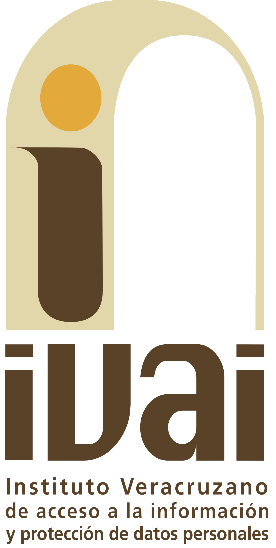 “Taller de Organización de Archivos Públicos”
ARCHIVO DESORGANIZADO
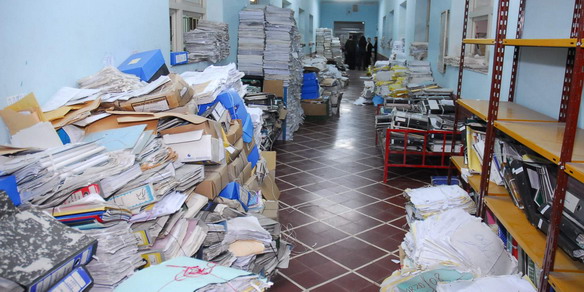 CONDICIONES  FISICAS  Y AMBIENTALES
Temperatura: de 15 a 20 grados C
Ventilación: El caudal debe garantizar la renovación continua y permanente del aire de una a dos veces por hora 
Iluminación: Evitar la incidencia de la luz directa sobre documentación y contenedores. Como iluminación artificial se podrá emplear luz fluorescente pero de baja intensidad y utilizando filtros ultravioleta
Disponer de equipos para atención de desastres como extintores de CO2
Evitar el empleo de polvo químico y de agua
Implementar sistemas de alarma contra incendio y robo
Mantenimiento: Garantizar la limpieza de instalaciones y estantería con un producto que no incremente la humedad ambiental
Marco Jurídico
Ley No. 71 de documentos Administrativos e Históricos del Estado de Veracruz 
Ley No. 875 de Transparencia y Acceso a la Información Pública para el Estado de Veracruz de Ignacio de la Llave 
Lineamientos para Catalogar, Clasificar y Conservar los Documentos Administrativos y la Organización de Archivos (Gaceta Oficial No. Ext. 144. Publicada el 02 de mayo 2008)
Lineamientos para la Organización y Conservación de Archivos (04/05/2016)
¿QUÉ ES UN DOCUMENTO?
Aquél que registra un hecho, acto administrativo, jurídico, fiscal o contable, creado, recibido, manejado y usado en el ejercicio de las facultades y actividades de los sujetos obligados.
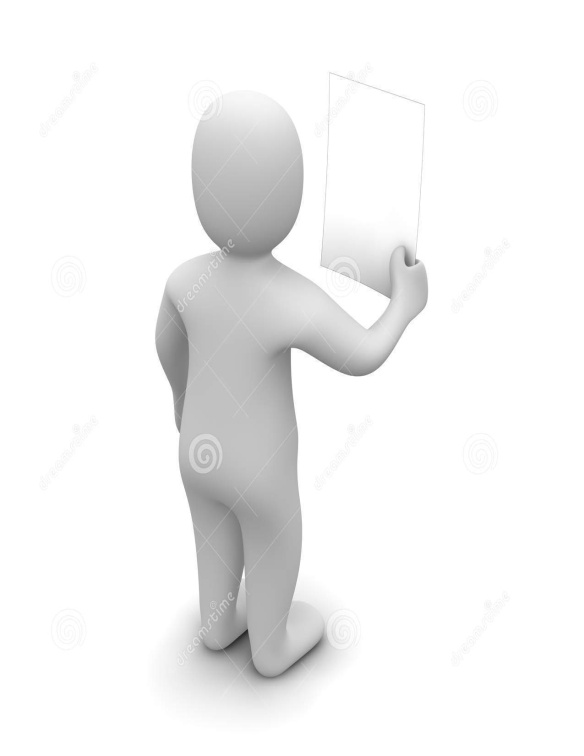 ¿QUÉ ES UN EXPEDIENTE?
Conjunto de documentos que se relacionan con un mismo tema, guardados conforme a un orden lógico.
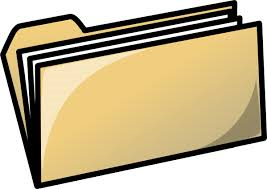 CONCEPTO DE ARCHIVO
Es el conjunto de expedientes o  documentos organizados con  el fin de integrar una fuente de información, en razón  de las actividades de una institución.
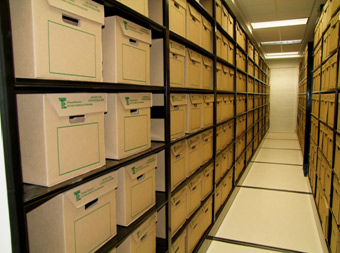 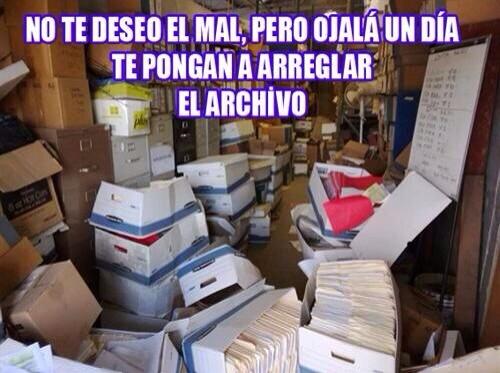 “Este archivo, como muchos otros de nuestra institución siempre tuvo una triste historia. De alguna manera se le consideró como un panteón. En nuestro lenguaje burocrático cotidiano, “archívese” viene a significar algo así como “entiérrese”, “olvídese”, “ahí queda”. En pocas palabras, fue, como tantos otros, un rincón olvidado”


José Miguel Romero de Solís
ARCHIVO DE TRÁMITE
Son los documentos de uso cotidiano y necesario para el ejercicio de las atribuciones de una unidad administrativa.
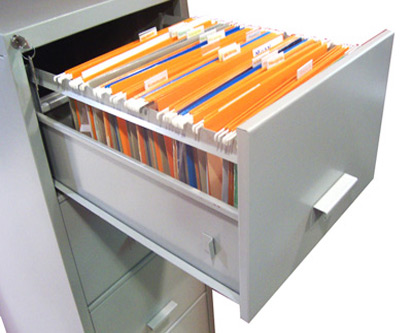 ARCHIVO DE CONCENTRACIÓN
Es la unidad responsable de la administración de los documentos cuya consulta es esporádica por partes de las unidades administrativas de las instituciones , y que permanecen en el hasta que termina su vigencia y se pueda determinar su destino final (baja o histórico)
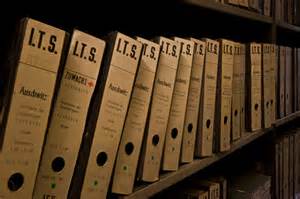 OBJETIVO DEL ARCHIVO DE CONCENTRACIÓN
Corresponde a la segunda etapa del ciclo vital:


Liberar a las administraciones de los documentos que ya no son necesarios para su trabajo diario, a fin de mejorar el funcionamiento de sus sistema documentales y de acceso a la información.


Evitar saturaciones a los archivos históricos cuando dichos documentos no cuentan con       valor histórico, siendo destinadas a la baja documental concluidos sus plazos de conservación.
ARCHIVO HISTÓRICO
El archivo histórico se integra con los documentos procedentes de los archivos de Concentración. En el se custodian la documentación que por su carácter debe conservarse indefinidamente
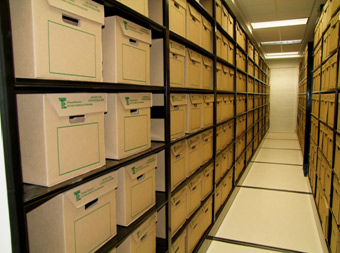 NOMBRAR A LOS RESPONSABLES DE ARCHIVOLos titulares de los sujetos obligados, designarán a losresponsables del área coordinadora de archivo, del archivo deconcentración y del histórico;
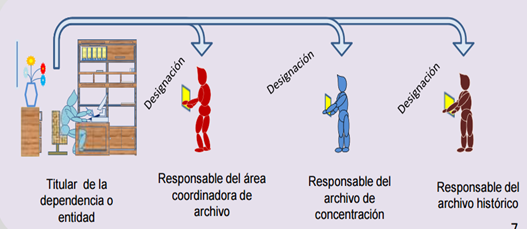 Los titulares de las unidades administrativas, designarán a los responsables de los archivos de trámite
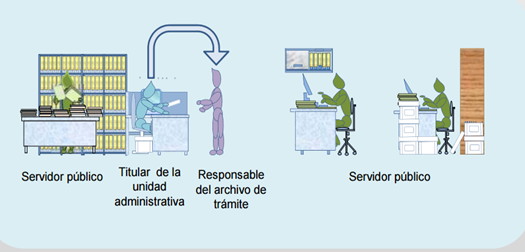 Los responsables del área coordinadora de archivo, realizarán las acciones necesarias para la adecuada administración de los documentos de archivo, de manera conjunta con las unidades administrativas y/o áreas competentes en cada dependencia y entidad, así como con el Archivo General del Estado a fin de garantizar la disponibilidad, localización expedita, integridad y conservación de los mismos.
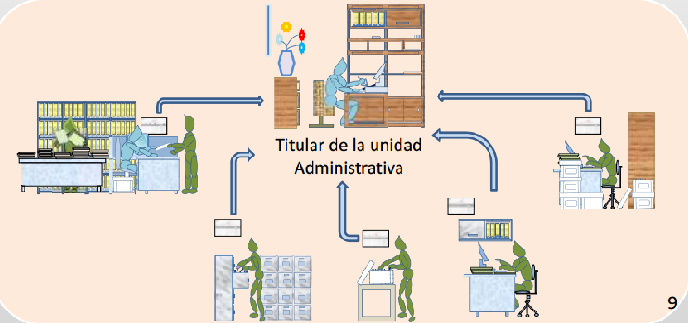 LOS RESPONSABLES DE ARCHIVO DE TRÁMITE TIENEN LA SIGUIENTES FUNCIONES:
Integrar expedientes de archivo.
Organizar y resguardar la documentación que se encuentra activa y aquella que haya sido clasificada como reservada y confidencial.
Coadyuvar con el área Coordinadora de Archivos para la elaboración de los Instrumentos archivísticos.
Realizar transferencias primarias.
Elaborar inventarios documentales.
FUNCIONES DE LOS RESPONSABLES DE ARCHIVO DE CONCENTRACIÓN
Concentrar y custodiar la documentación de las unidades administrativas hasta el término de su vigencia documental.
Realiza los prestamos de expedientes a las áreas administrativas generadoras de los mismos.
Elaborar los inventarios de baja documental y transferencia secundaria.
FUNCIONES DE LOS RESPONSABLES DE ARCHIVO DE HISTÓRICO
Recibir y custodiar la documentación proveniente del archivo de concentración.
Realiza los prestamos de expedientes 
Elaborar la guía simple de archivos e inventario documental.
¿ARCHIVAR?
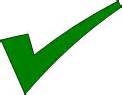 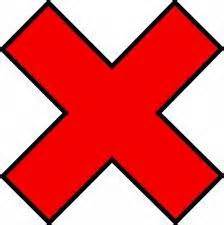 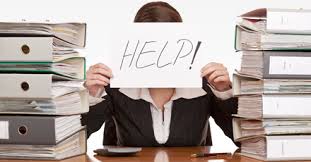 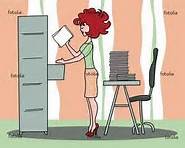 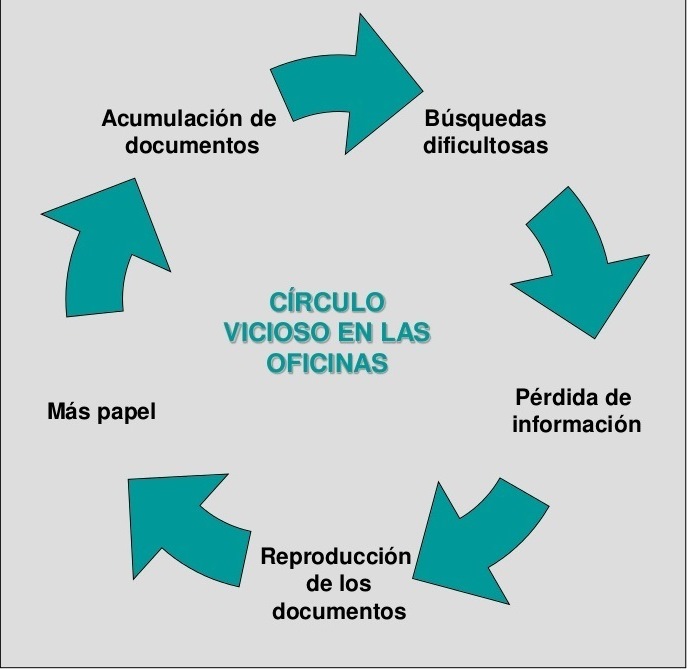 ¿CÓMO ORGANIZAR TU ARCHIVO?
1.-Identificar
2.Organizar
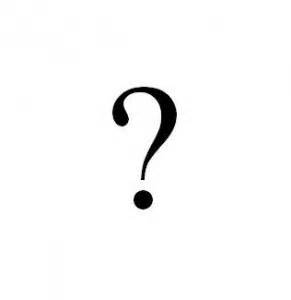 ¿Qué es importante?
¿Cómo organizar?
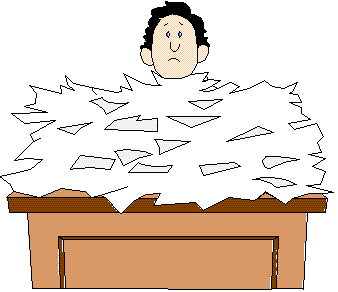 Depurar
Lógica
 y 
cronológicamente
3. Conservar
1.IDENTIFICAR
No todo documento se debe de archivar
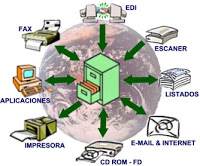 DOCUMENTOS DE APOYO INFORMATIVO
Documentos constituidos por ejemplares de origen y características diversas cuya utilidad en las unidades responsables reside en la información que contiene para apoyo de las tareas asignadas.
Generalmente son ejemplares múltiples que proporcionan información, no son originales, se trata de ediciones o acumulación de copias y fotocopias que sirven de control.
Por lo general no se consideran patrimonio documental, se destruyen y solo se conservan aquellos por su valor de información.
No se transfieren al Archivo de Concentración.
Carecen de conceptos tales como vigencia o valores administrativos.
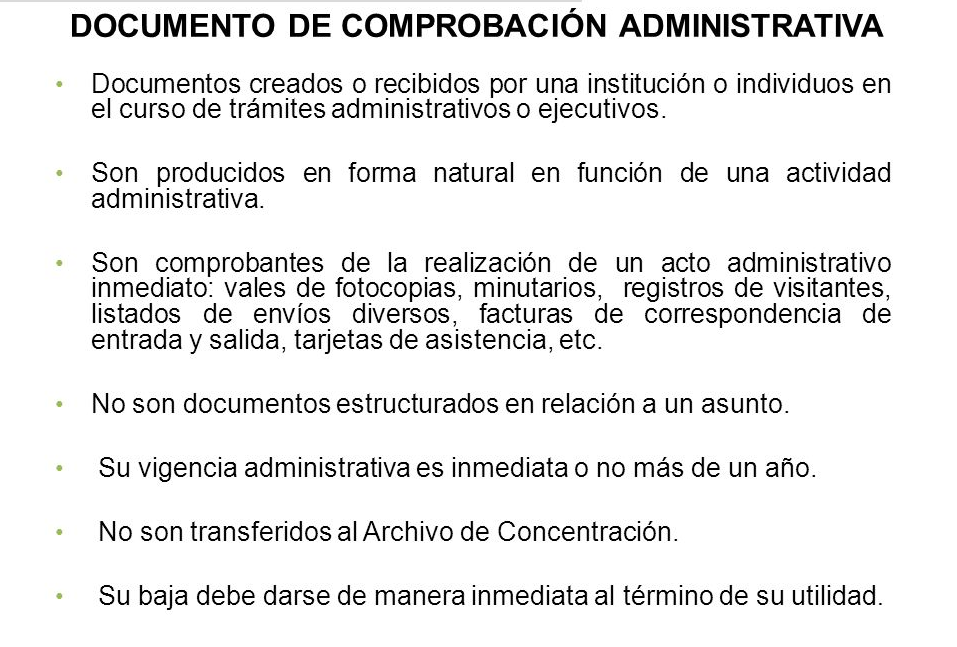 2. ORGANIZAR
Un mismo asunto
Orden cronológico
Licitación Pública
LN-863789-11
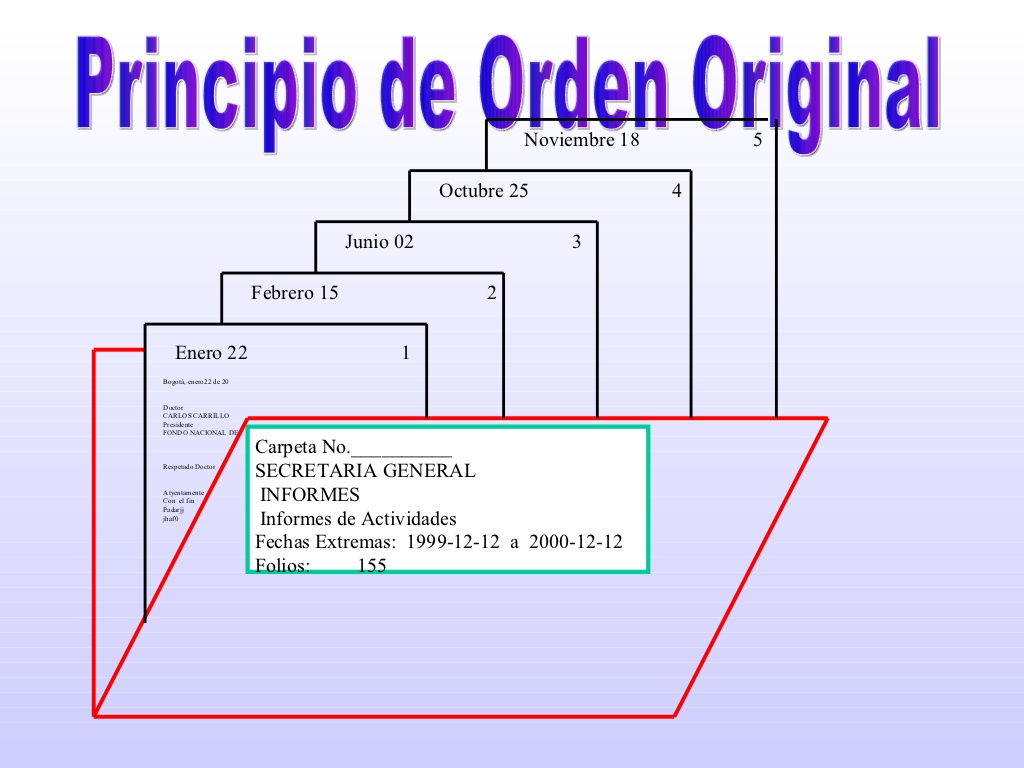 3. CONSERVAR
Concentración
Histórico
Trámite
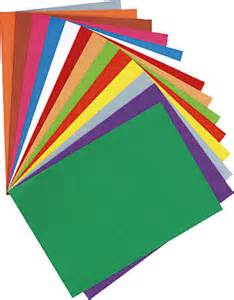 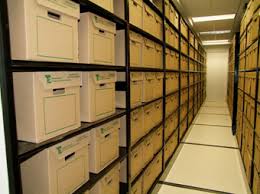 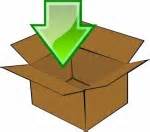 CICLO DE VIDA DEL DOCUMENTO
Archivo de Concentración
Archivo Histórico
Archivo de
 Trámite
Documentación no Activa
Documentación Activa
Documentación Semiactiva
Transferencia primaria
Transferencia secundaria
Baja Documental
TÓPICOS RELACIONADOS CON DOCUMENTOS DE VALOR HISTÓRICO
Manuales de Organización y Procedimientos, Guías Técnicas, Disposiciones o Lineamientos Generales
Documentos de información sobre los antecedentes de la dependencia y/o Unidad Administrativa
Leyes, Reglamentos, Decretos
Convenios
Dictámenes de Carácter Técnico Jurídico
Quejas, Recursos de inconformidad y Demandas
Juicios de Amparo
Actas de Entrega Recepción
Auditorias
Informe de labores
VIGENCIA DOCUMENTAL
INSTRUMENTOS DE CONSULTA Y DE CONTROL ARCHIVÍSTICO
I. El Cuadro General de Clasificación Archivística;
II. El Catálogo de Disposición Documental;
III. Los Inventarios Documentales:
      a. General,
      b. De transferencia,
      c. De baja, y
IV. Guía Simple de Archivos.
FICHA DE VALORACIÓN
Para facilitar la sistematización de la información, todos los datos obtenidos en la fase de valoración se pueden ir plasmando en fichas de valoración.
SERIE DOCUMENTAL
Es el conjunto de documentos producidos por un mismo sujeto productor, en el desarrollo de una misma función.
IVAI
RECURSOS HUMANOS
SERIE
(EXPEDIENTES DE PERSONAL)
EXPEDIENTE
(ROSA LARA)
EXPEDIENTE
(MARÍA LÓPEZ)
EXPEDIENTE
(JUAN HERNÁNDEZ  CASTRO)
SUBSERIE:
Es una subdivisión de la serie documental. esta conformada por un conjunto de unidades documentales producidas en acciones administrativas semejantes
NECESIDADES
Nombrar a los servidores públicos con el perfil adecuado para realizar actividades de archivo (Responsables de archivo).
Destinar un espacio adecuado para el archivo de concentración e histórico. (condiciones ambientales y físicas).
Revisar lo avanzado o implementado por la administración anterior. (Continuidad)
Verificar con el IVAI, el grado de cumplimiento
Gloria E. González Landa
Directora de Archivos

gegonzalez@verivai.org.mx
842-02-70  Ext. 108
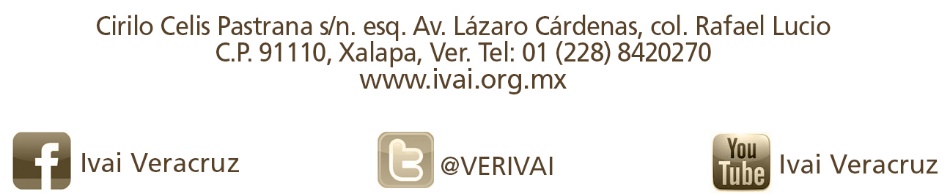